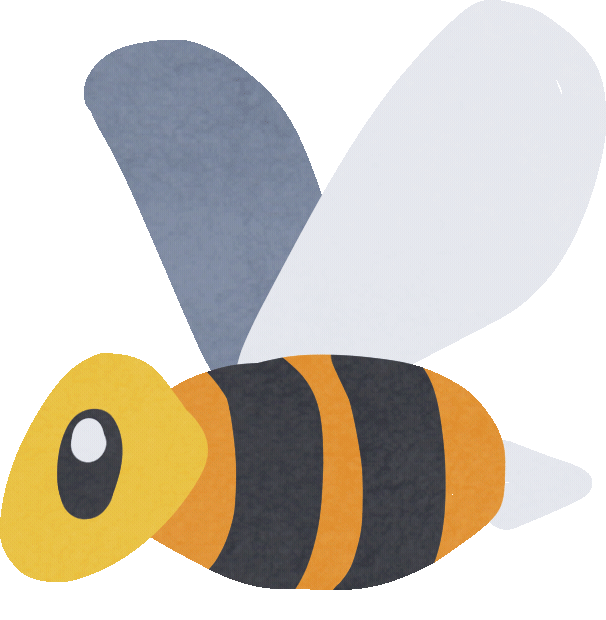 SPRING!
Spring arrives with warmth and light,
Bringing life to the world in sight.
The snow melts away, and flowers bloom,
Colors burst forth, in every room.
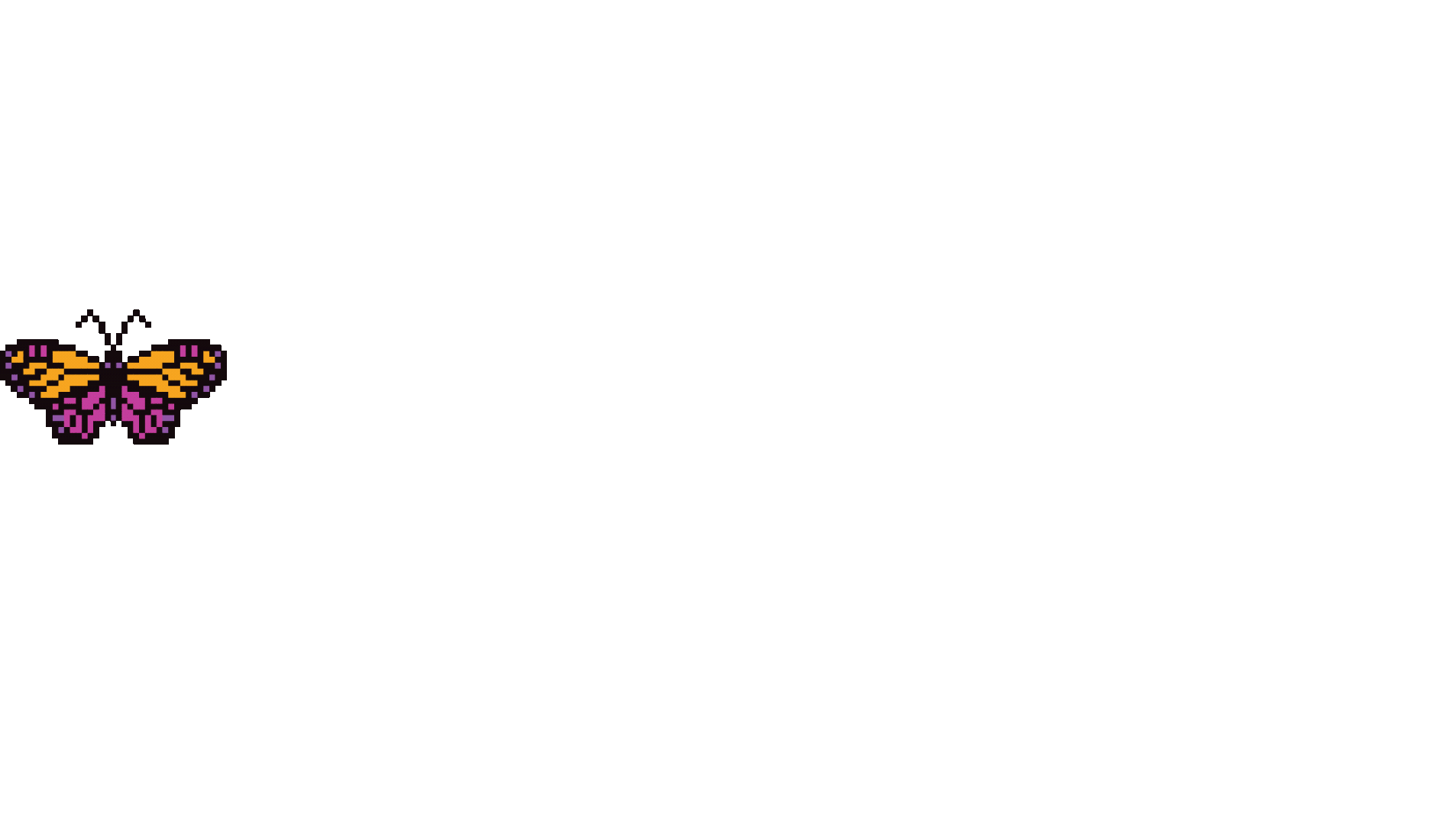 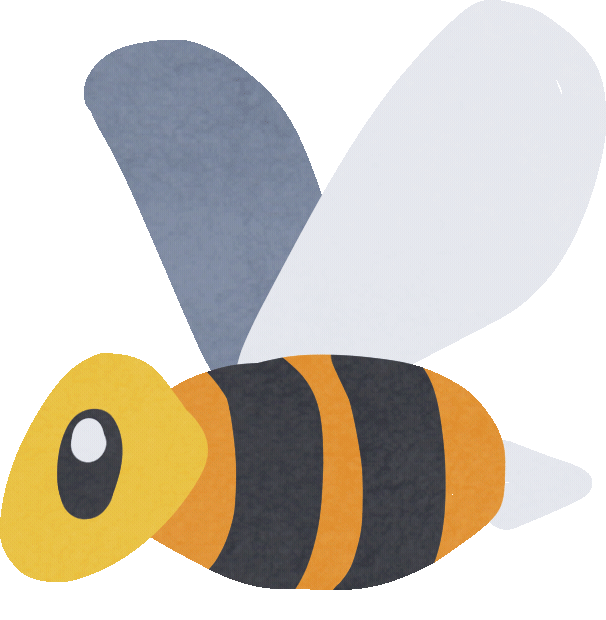 The sun shines bright, with gentle rays,
Warm breezes whisper through the days.
Nature awakens, fresh and new,
In Spring's sweet symphony, for me and you.
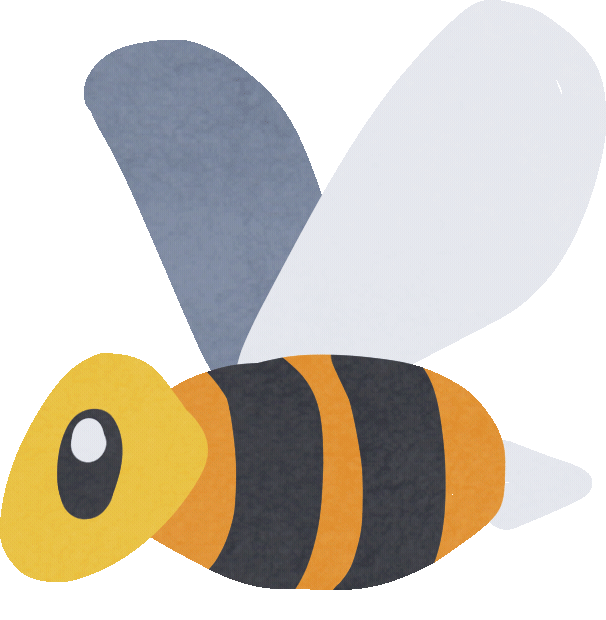 Raindrops fall, with rhythmic beat,
Nourishing growth, beneath our feet.
Hope and joy, in every place,
Spring's magic brings, a smiling face.
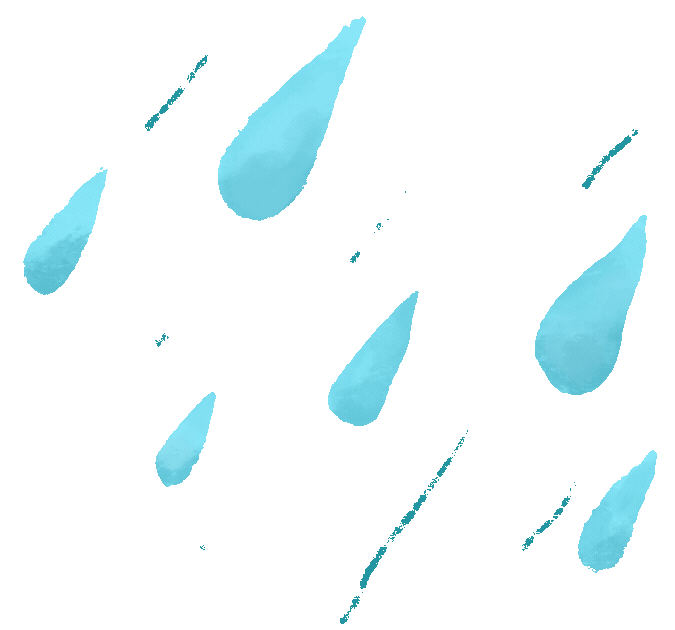 SPRING IS A SEASON THAT COMES AFTER WINTER. IT IS THE TIME WHEN THE SNOW MELTS AWAY, FLOWERS BLOOM AND BIRDS SING SWEET SONGS.
IN THE SPRING SEASON, THE WEATHER BEGINS TO GET WARMER.
A FEW FESTIVALS CELEBERATED GLOBALLY IN SPRING ARE - 

EASTER
NOWRUZ (PERSIAN NEW YEAR)
HOLI (HINDU FESTIVAL OF COLOURS)
SPRING EQUINOX
SPRING VOCABULARY -
BLOOM
SPROUT
SUNSHINE
RAINDROP
RAINBOW
GARDEN
IN THE SPRING SEASON, FLOWERS BLOOM, TREES REGAIN LEAVES,
BIRDS MIGRATE BACK AND BABY ANIMALS ARE BORN.
SPRING FOOD -
CORN
SUGARCANE 
STRAWBERRIES
LEMONS
GRAPEFRUIT
6. BLUEBERRIES
7. CHERRIES
8. RASBERRIES
9. PEACHES
10. ORANGES / TANGERINES
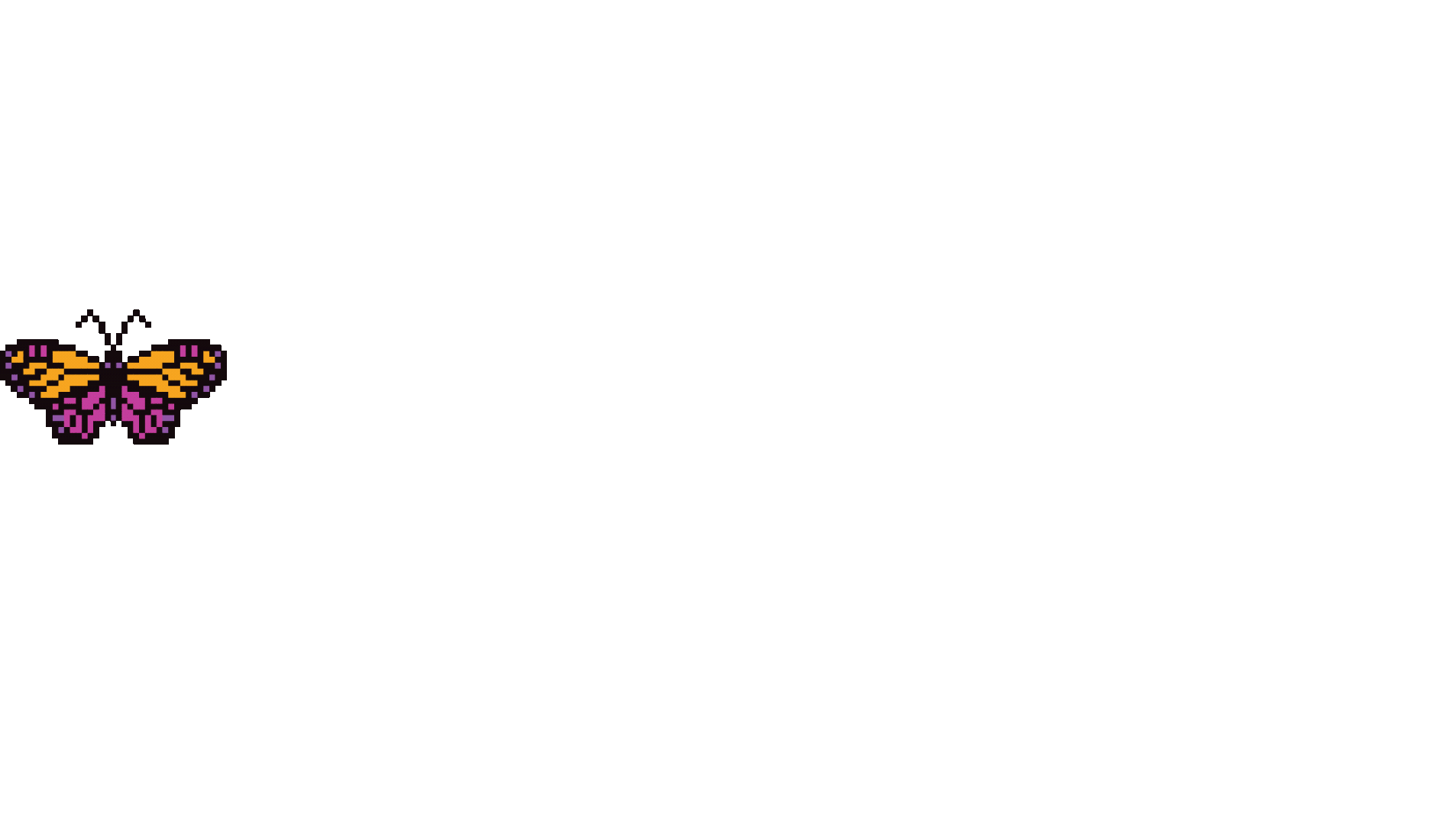 MANY CATERPILLARS METAMORPHOSE IN SPRING
Caterpillar Life Cycle:


1. Egg stage (winter): Female butterflies lay eggs on leaves.
2. Larval stage (spring): Eggs hatch into caterpillars, eating leaves and growing.
3. Pupal stage (spring-summer): Caterpillars transform into chrysalises or cocoons.
4. Adult stage (summer-fall): Butterflies emerge from chrysalises.
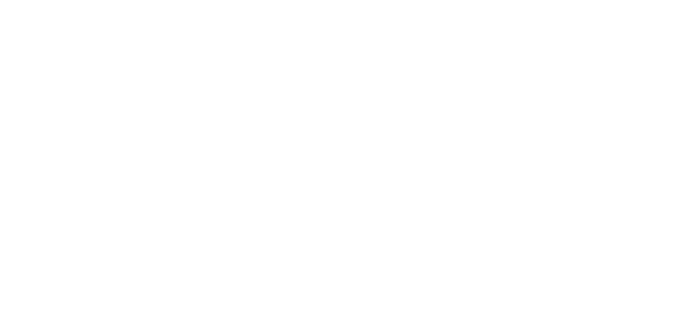 IN THE SPRING SEASON, THE EARTH LAUGHS IN FLOWERS!
A season is a division of the year. 
based on changes in weather, ecology, and the number of daylight hours in a given region.